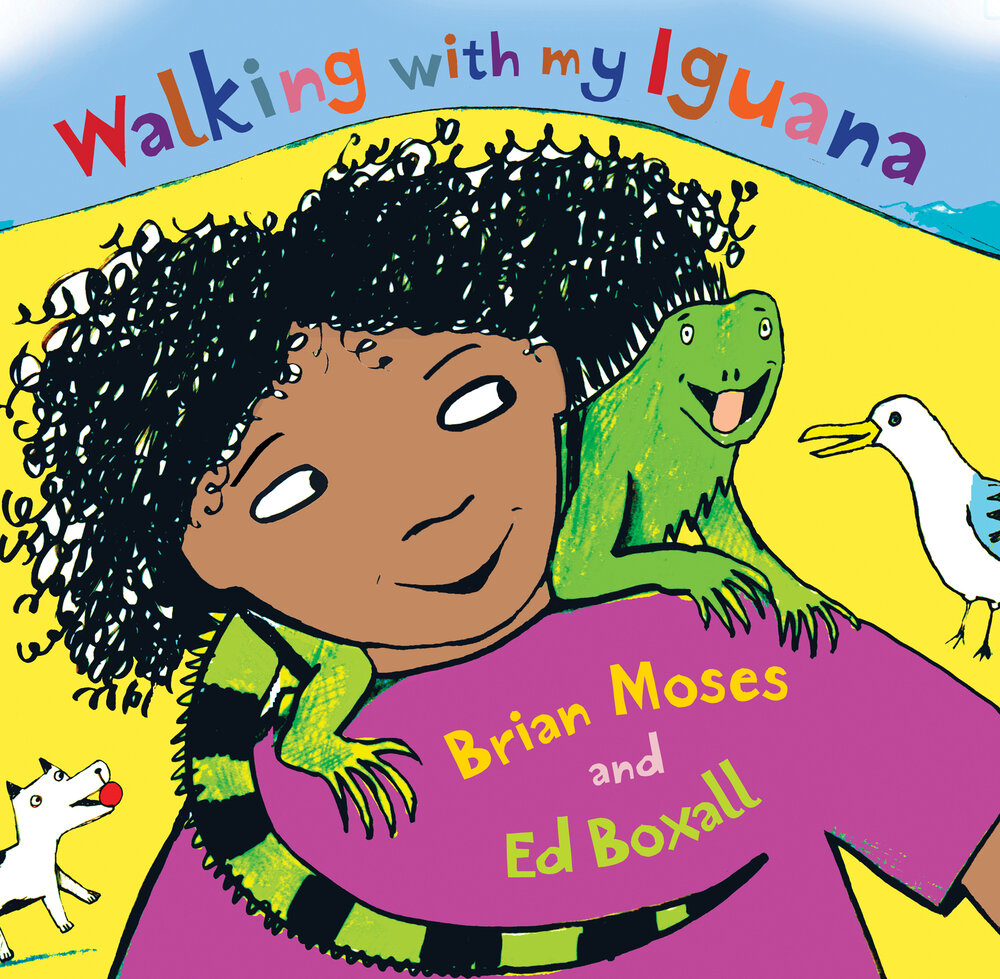 Croatia

7th May 2021
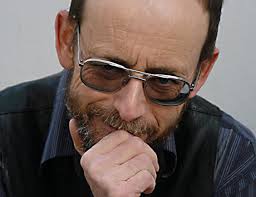 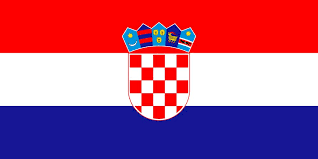 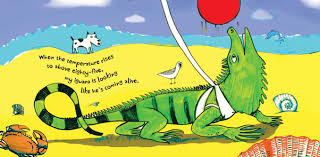 What is an Iguana?
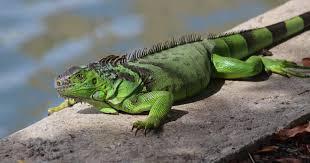 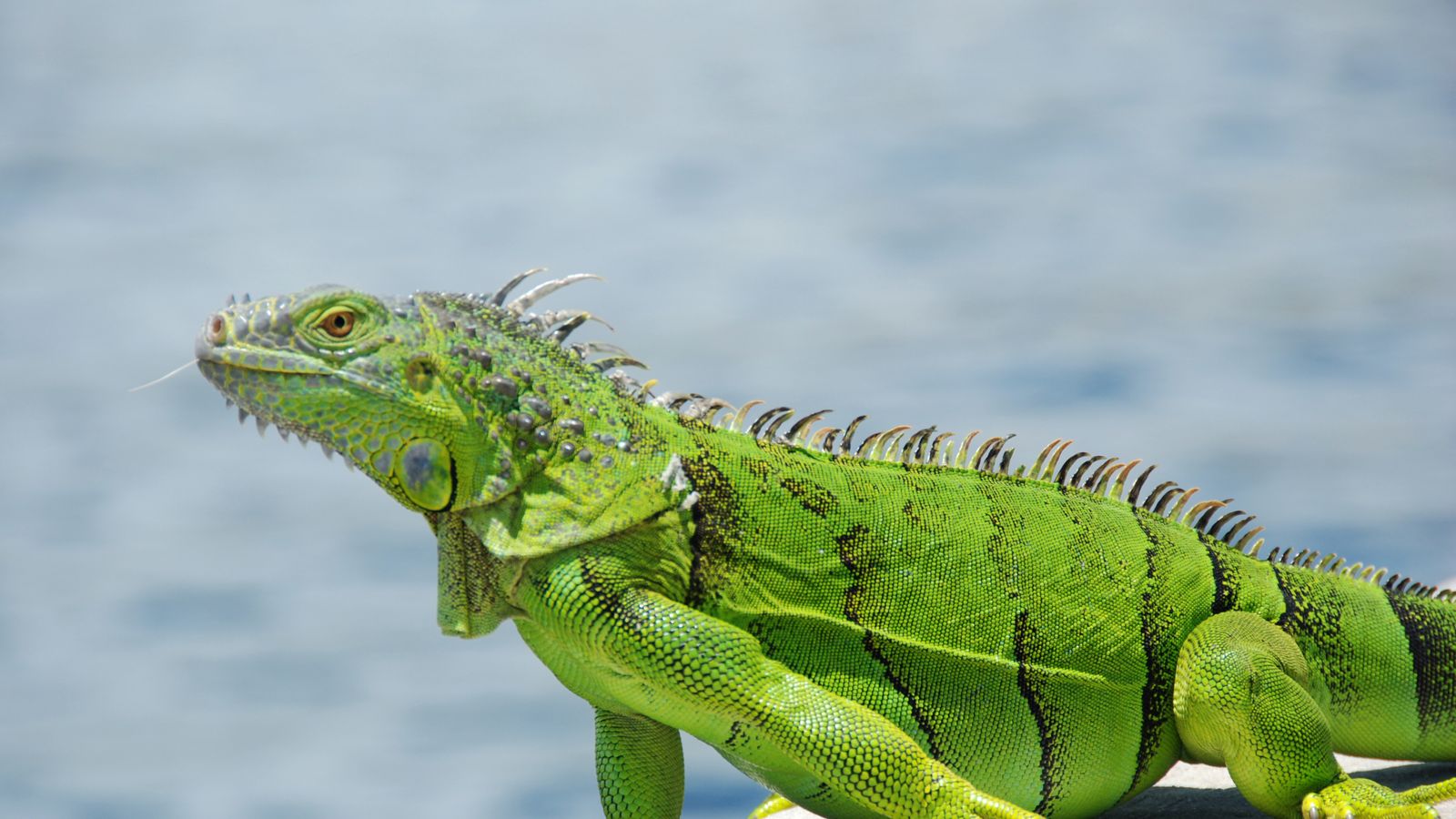 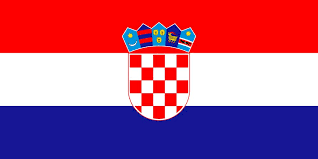 Iguana = Iguana
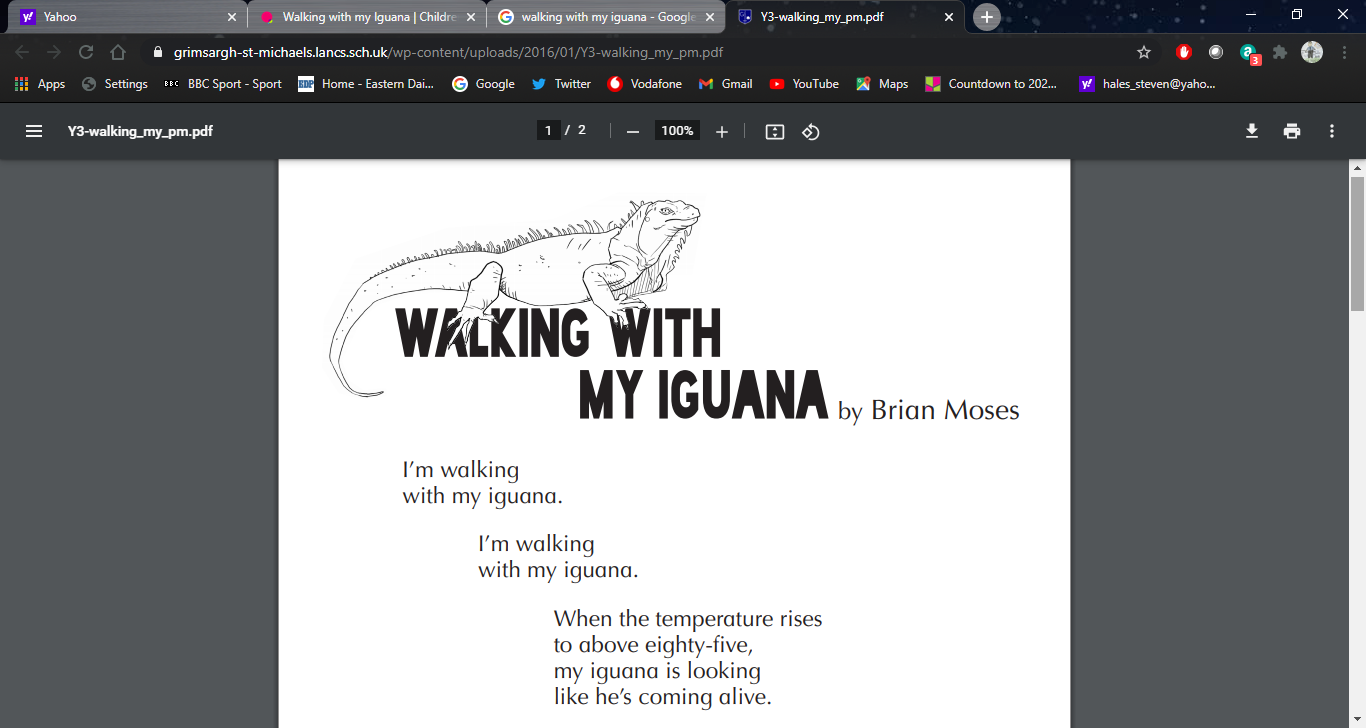 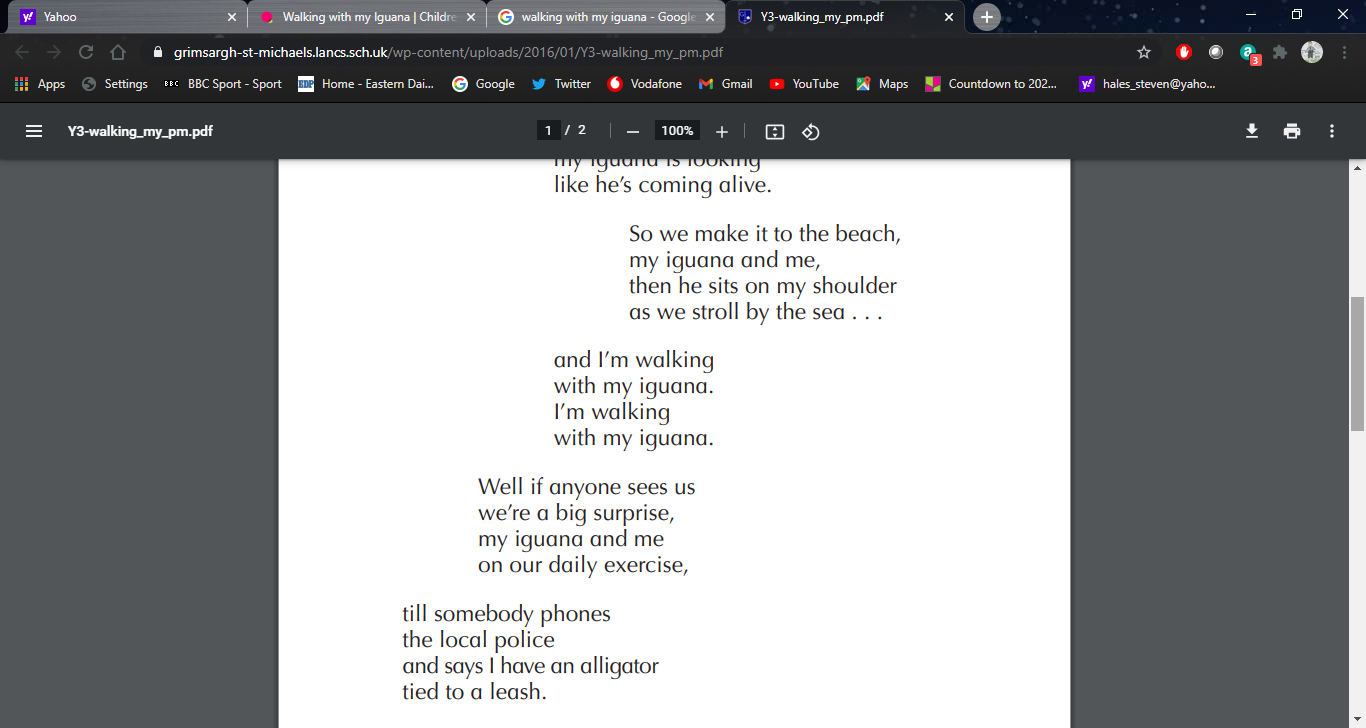 1
2
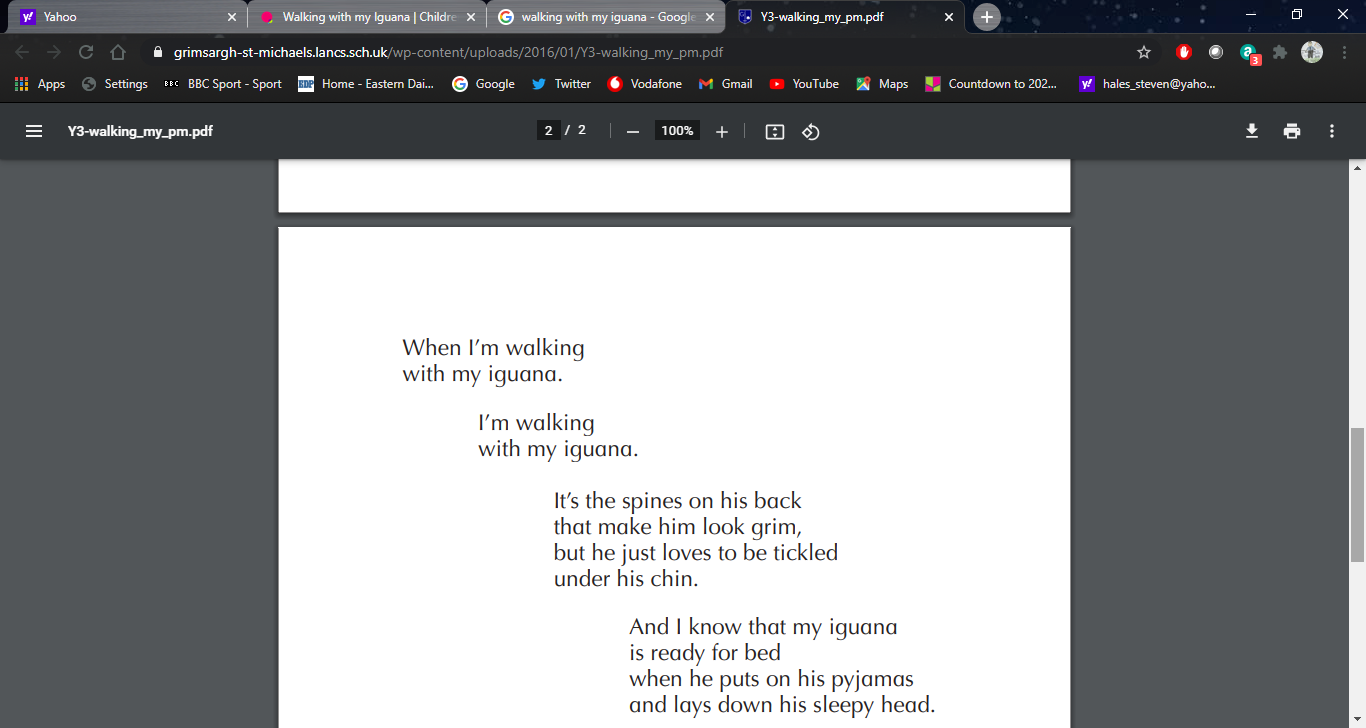 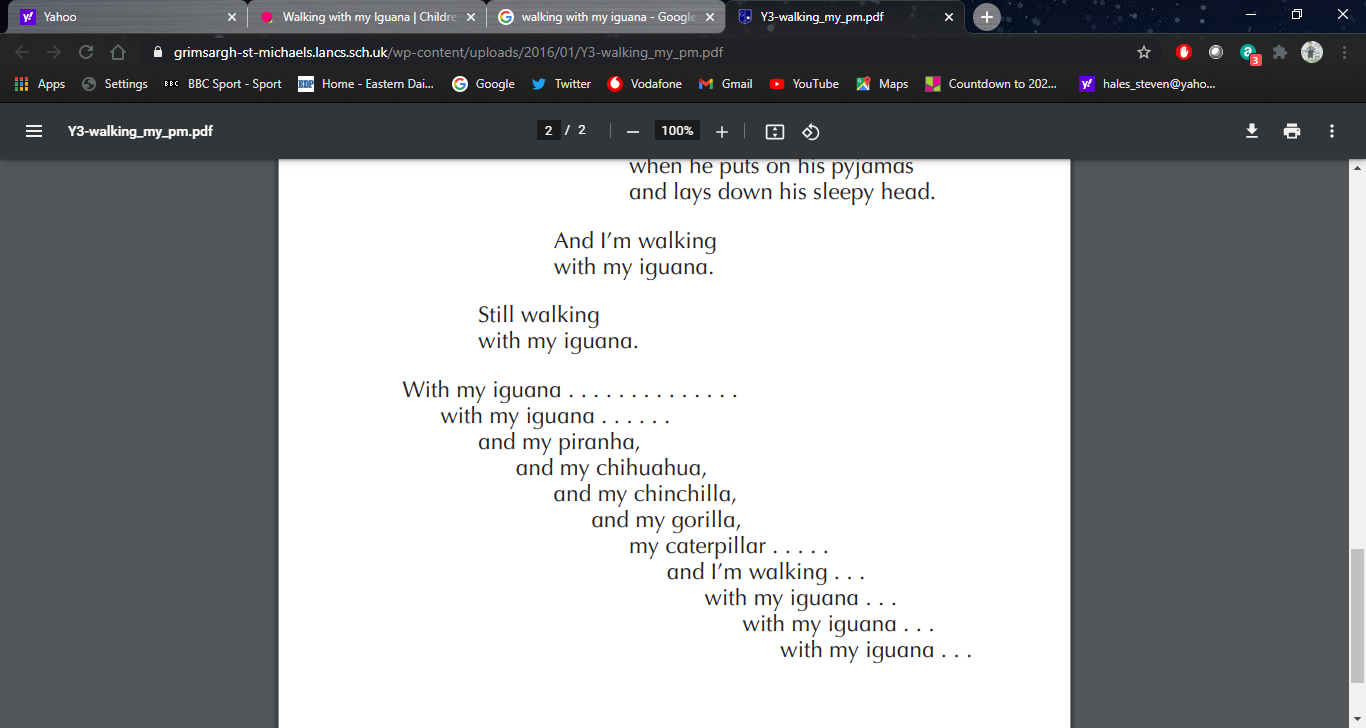 3
4
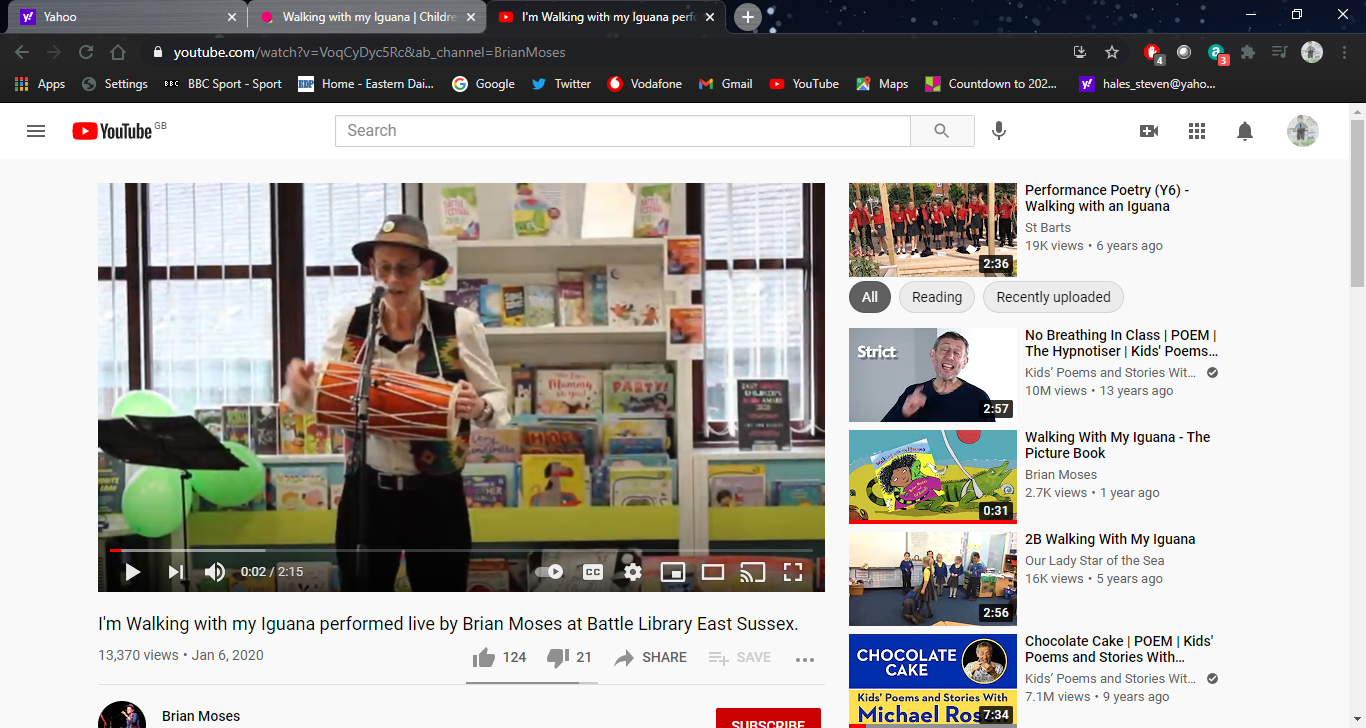 https://youtu.be/VoqCyDyc5Rc
YOUR CHALLENGE:

Choose your animal you would take a walk

See if you can write a poem in a similar style

Try to write your poem in an animal shape

Be ready to perform your poem for younger children
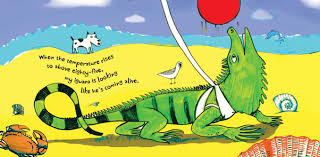 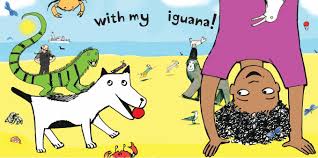 Students in Zagreb, Croatia
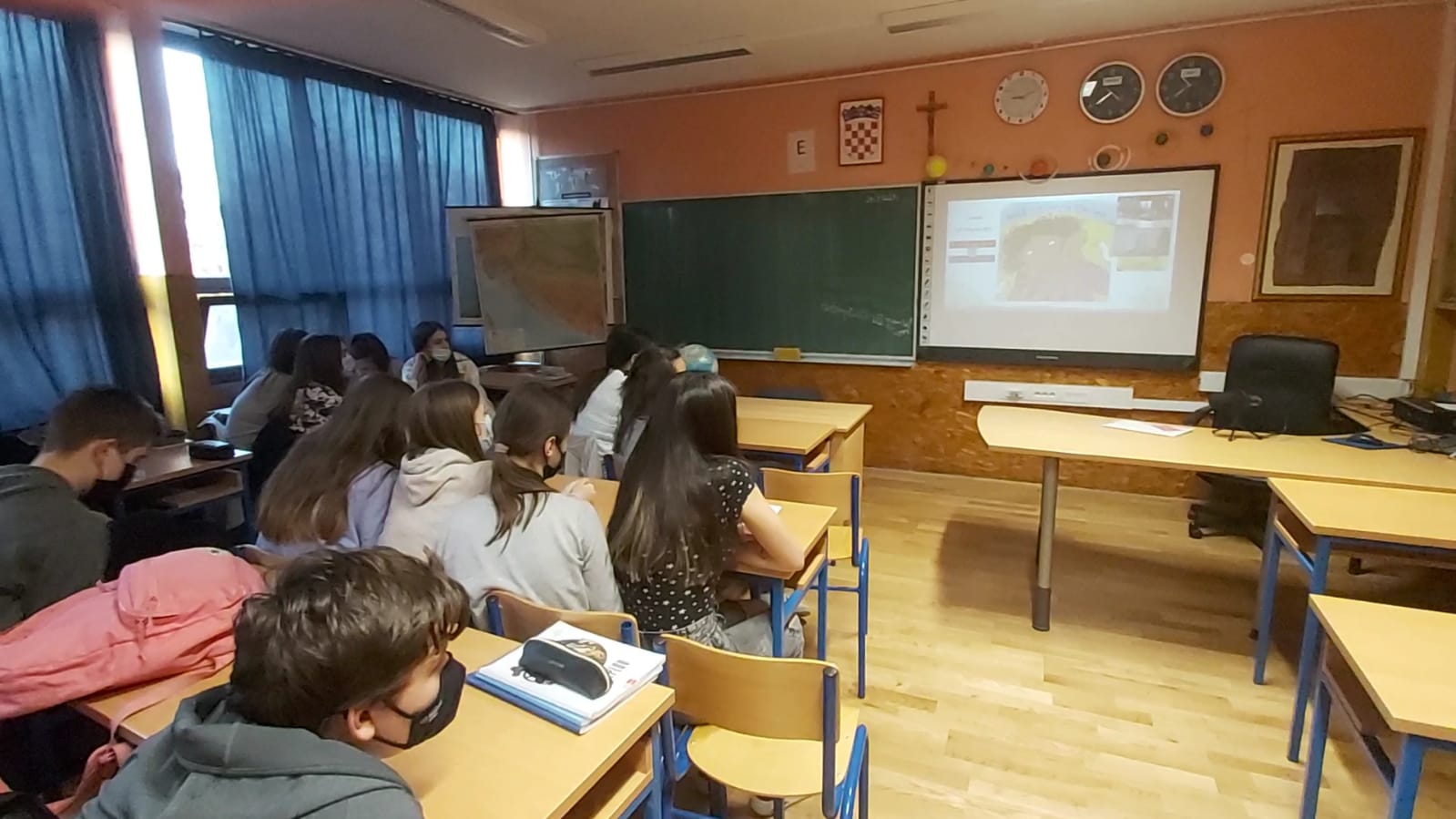 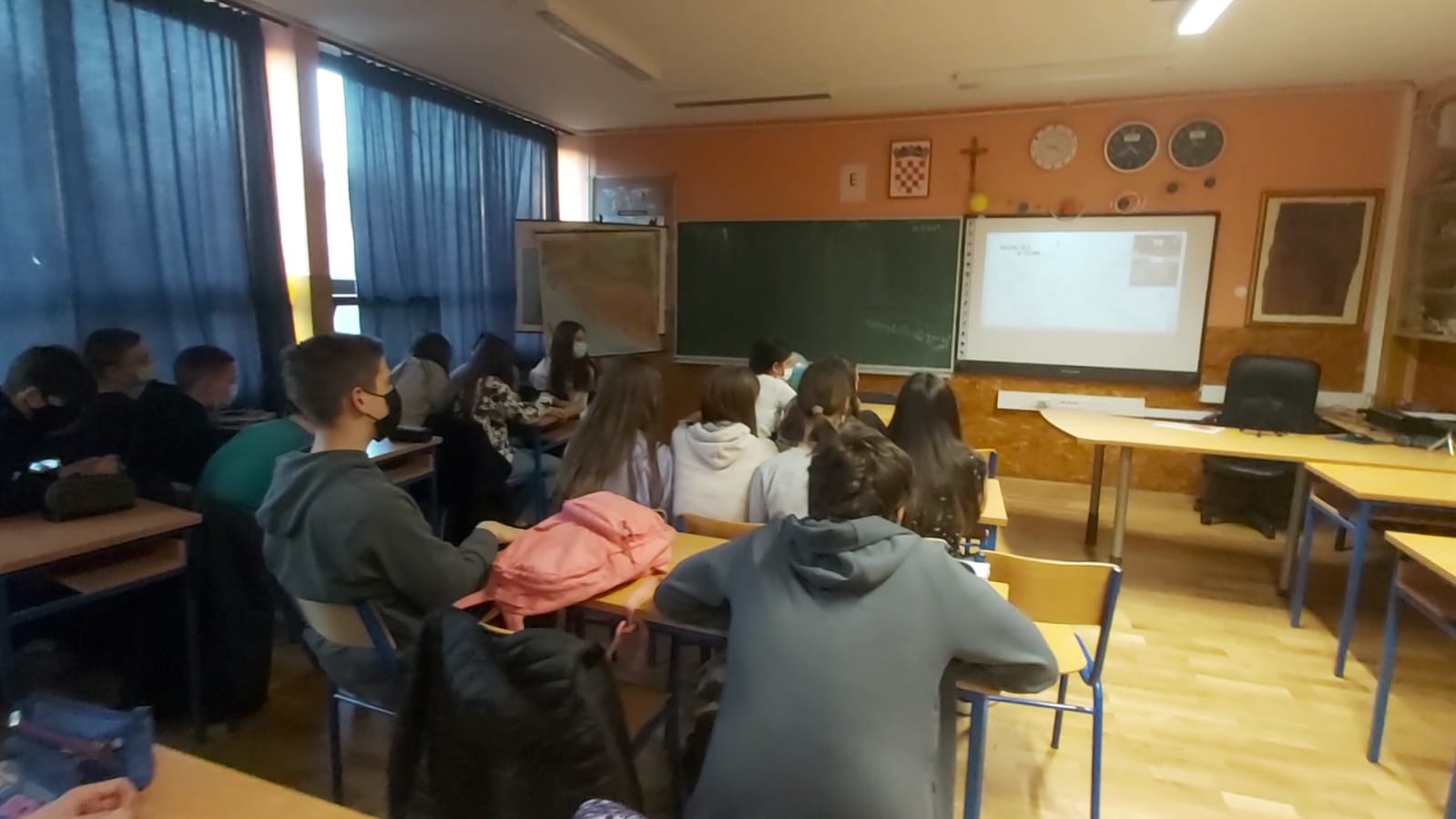 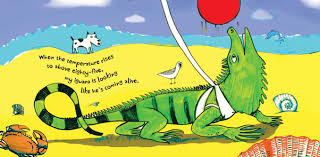 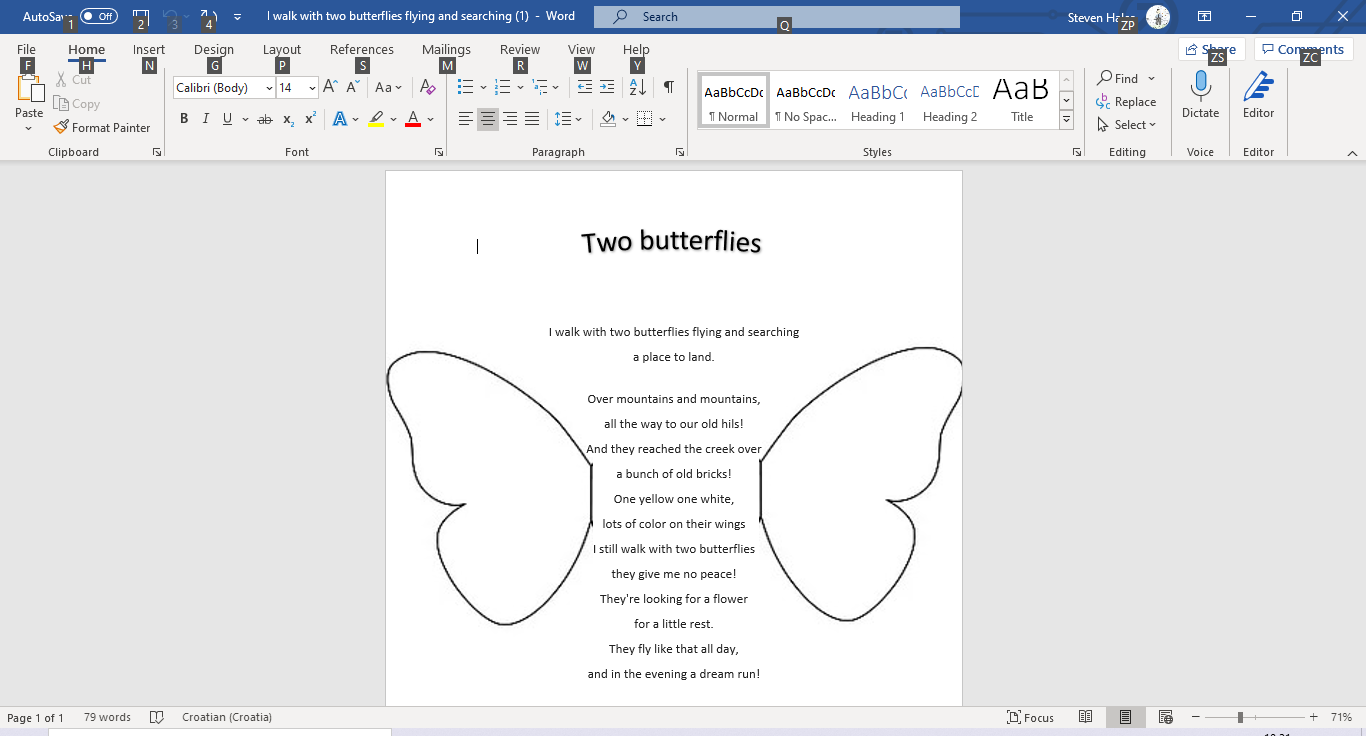 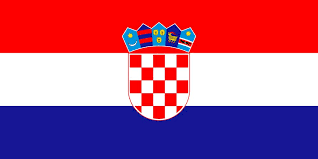 Borna Sabol
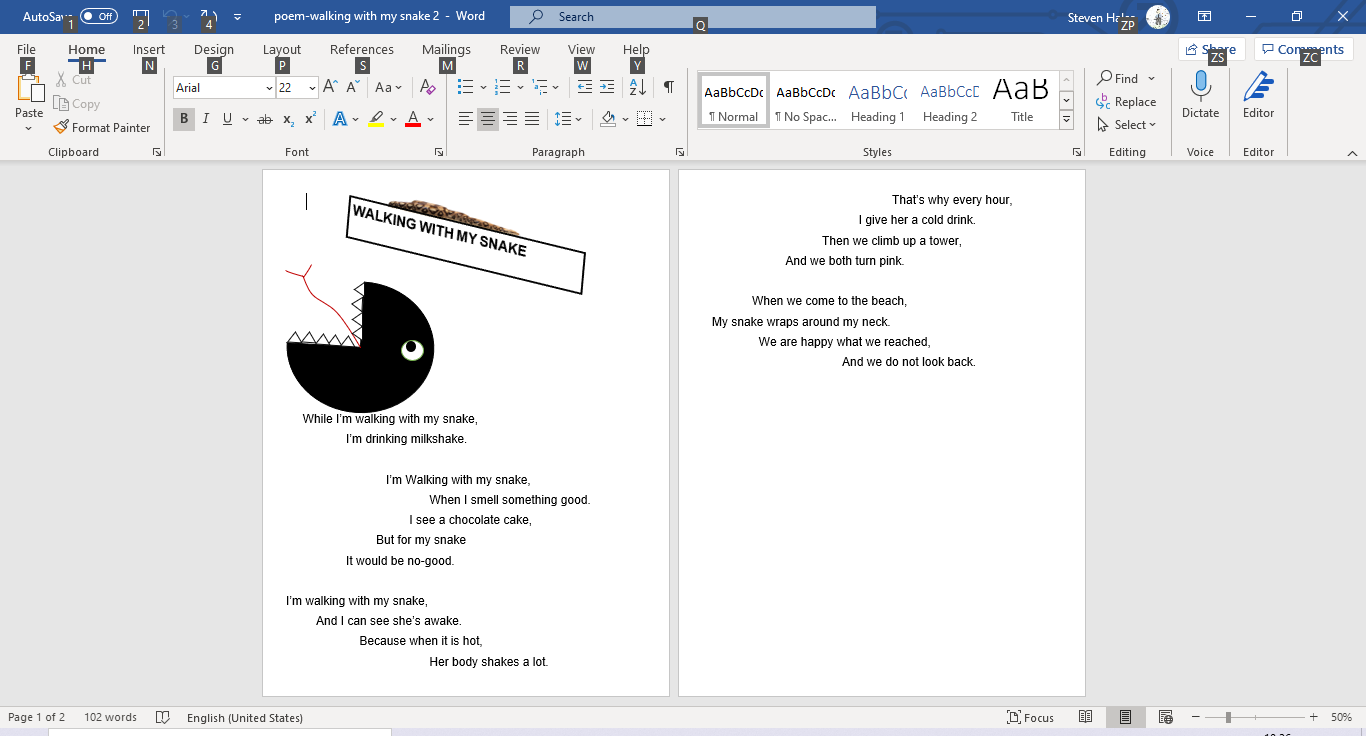 Matija Milas
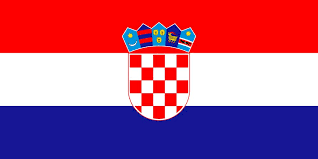 Walking With My Monkey
 
In the forest
With no people
To judge me,
Here I am walking
With my monkey
 
People see it as
A hysterically funny animal,
But to me it's a friend
That doesn't pretend
 
Walking with my monkey
Makes me feel blessed
And my mind with him
Is never stressed
He's never rude
But sometimes just
Isn't in the mood

His heart is pure gold
It isnt cold
Like it was with people i was surrouned
With before

The life here is the best
But soon I need go back to the west.
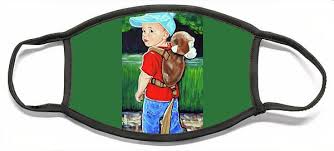 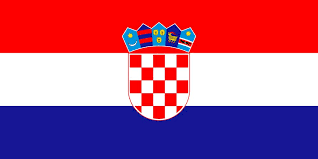 Iva Krešić
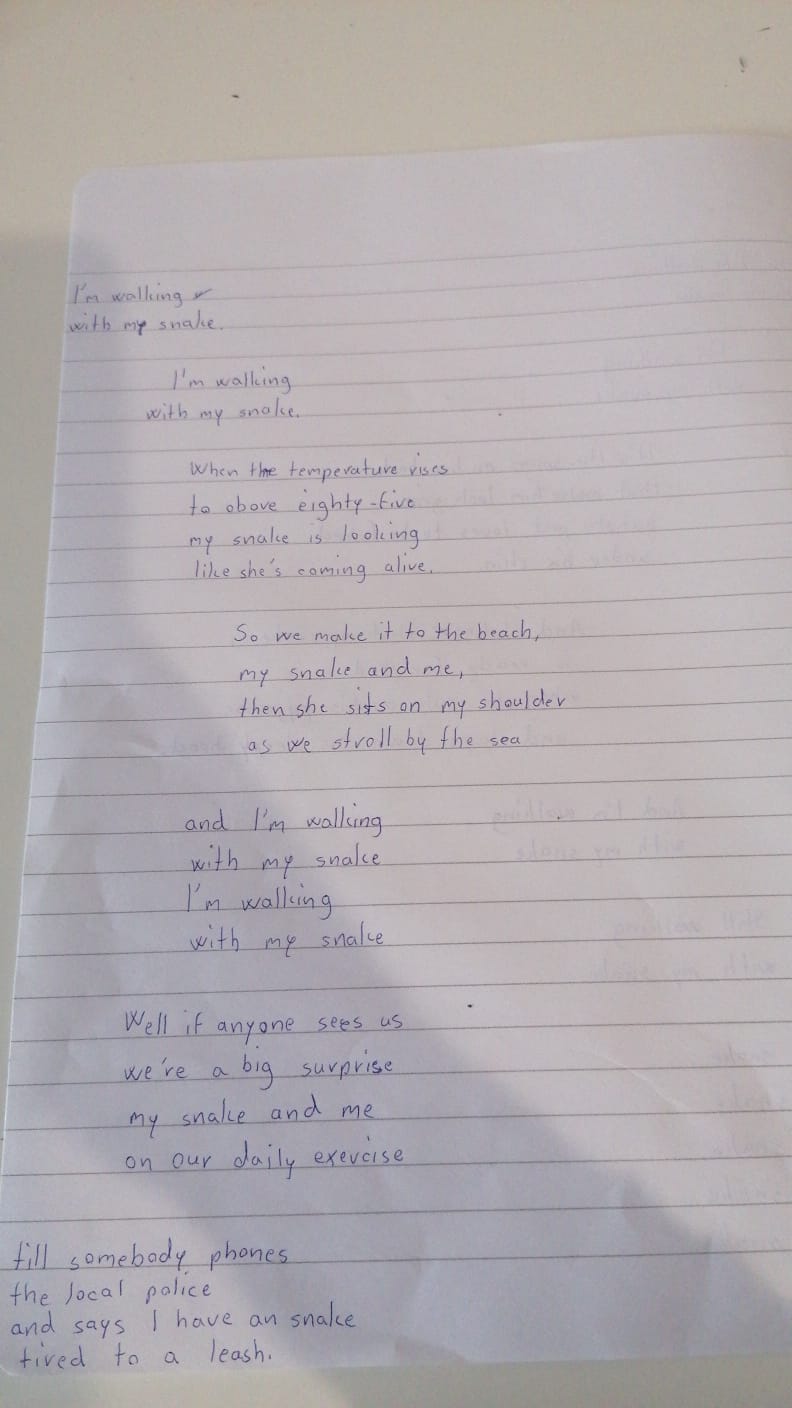 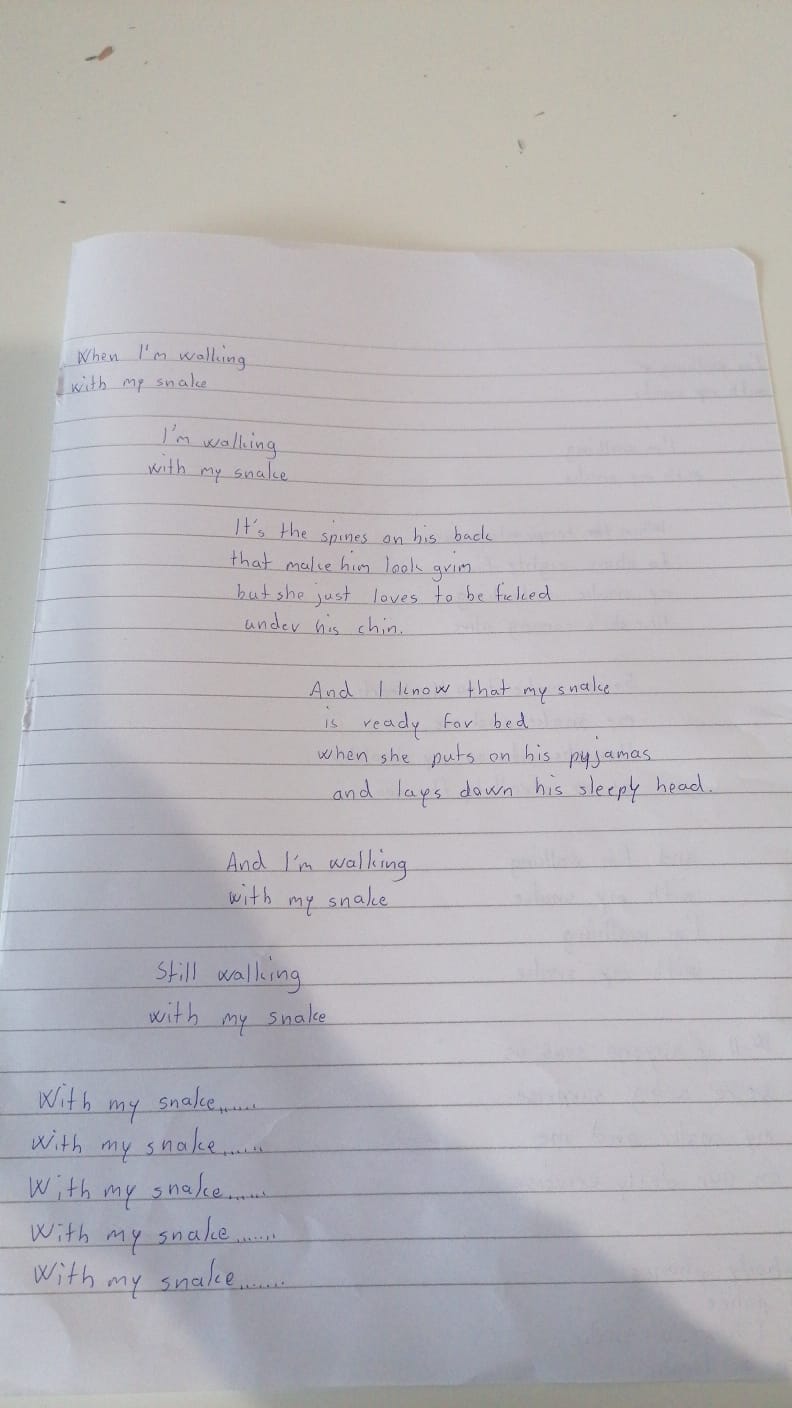 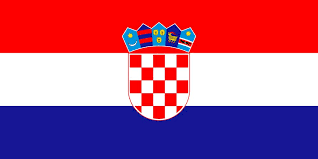 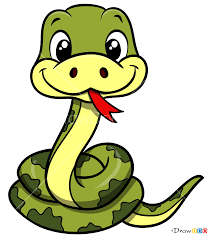 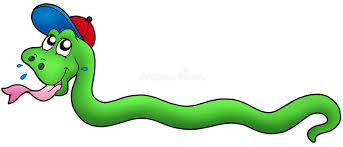